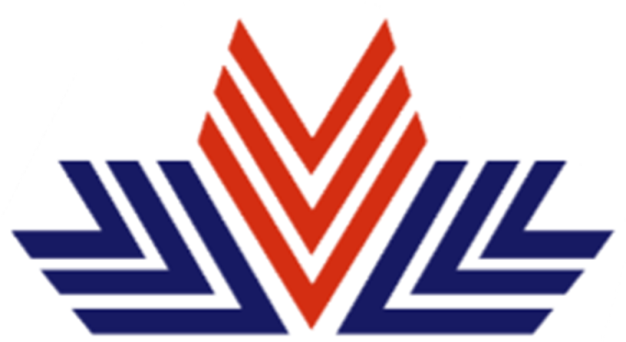 Об актуальных задачах развития физической культуры и спортав муниципальных образовательных организациях
Информация министерства спорта Архангельской области к заседанию координационного совета представительных органов муниципальных образований Архангельской области при Архангельском областном Собрании депутатов
Министр спорта Архангельской области А.Ю. Аксенов
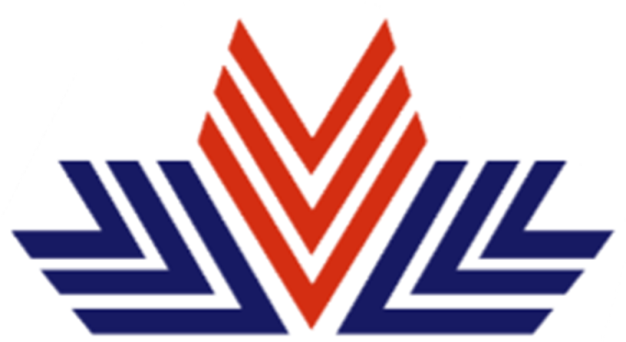 Поддержка мероприятий по развитию физической культуры и спорта в муниципальных образовательных организациях
2
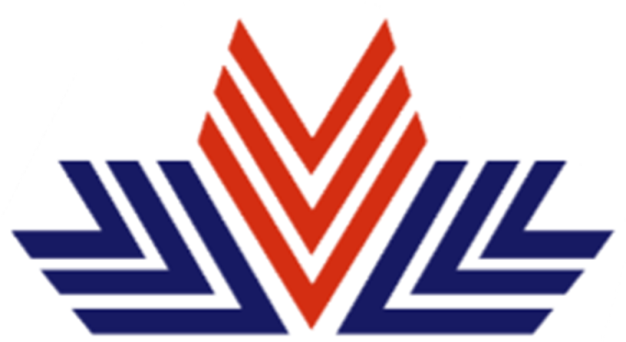 Развитие инфраструктуры спорта – обустройство плоскостных сооружений
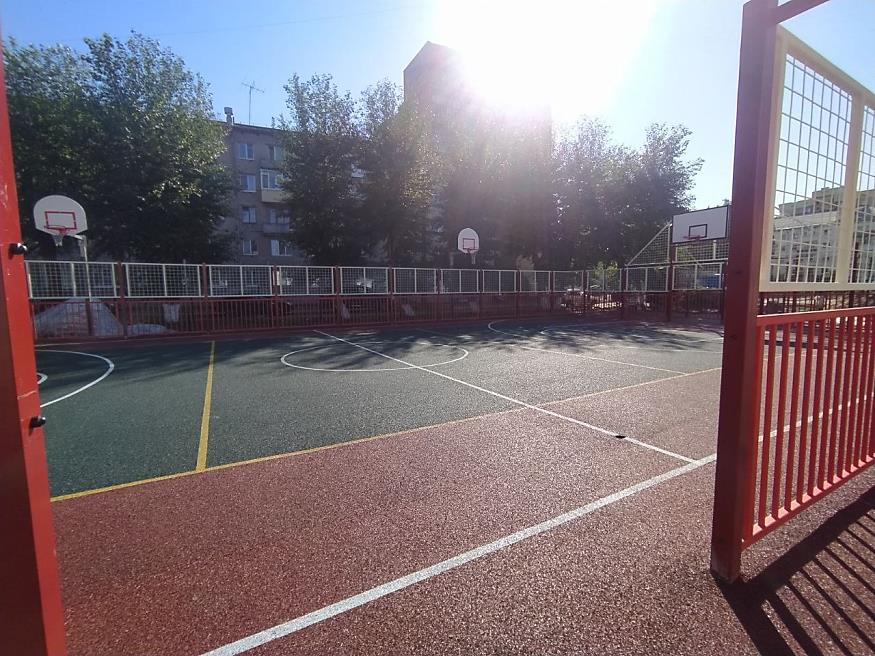 3
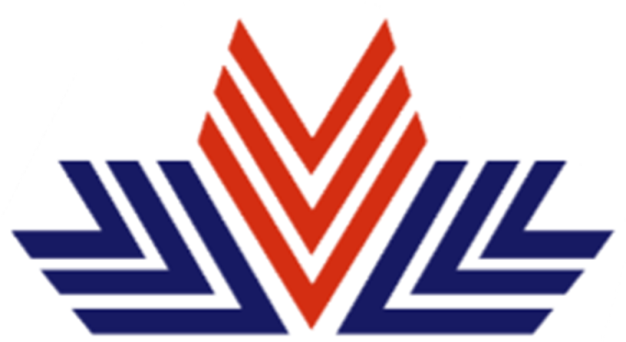 Развитие инфраструктуры спорта – обустройство спортивных сооружений в рекреационных зонах
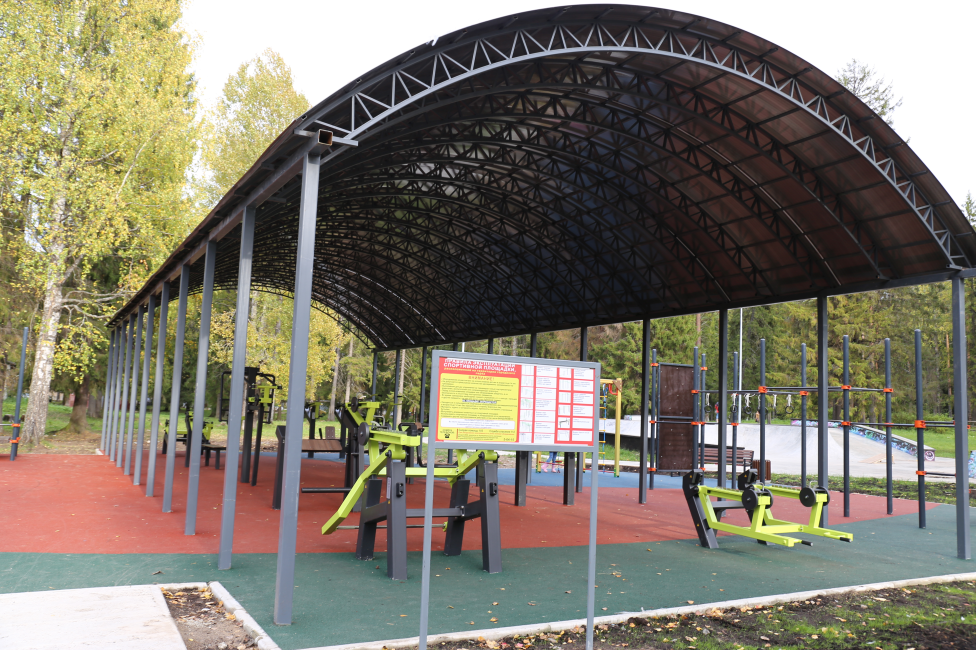 4
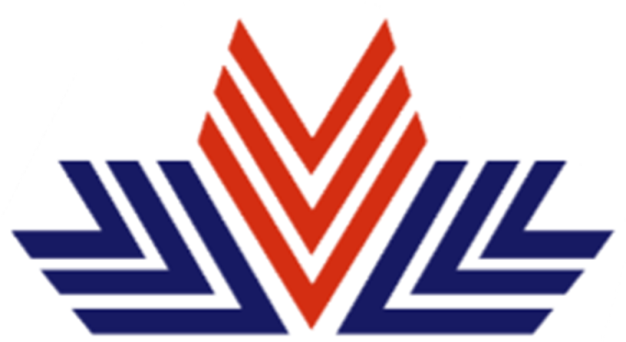 Развитие инфраструктуры спорта – типы образовательных учреждений
5
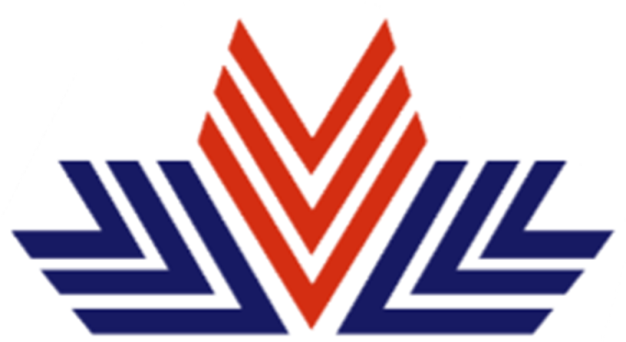 Развитие инфраструктуры спорта – капитальный ремонт крытых муниципальных спортивных объектов
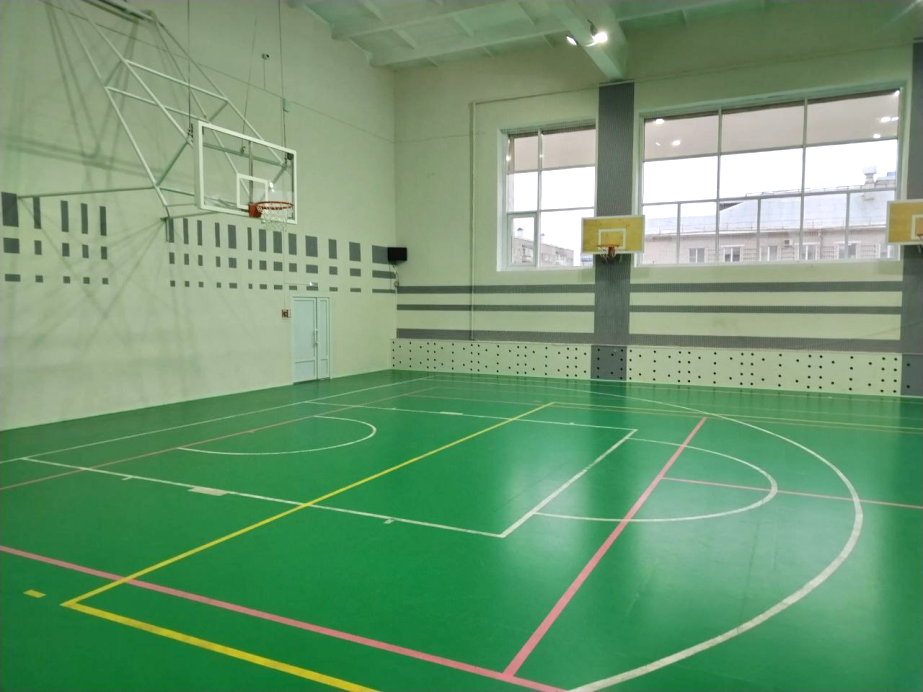 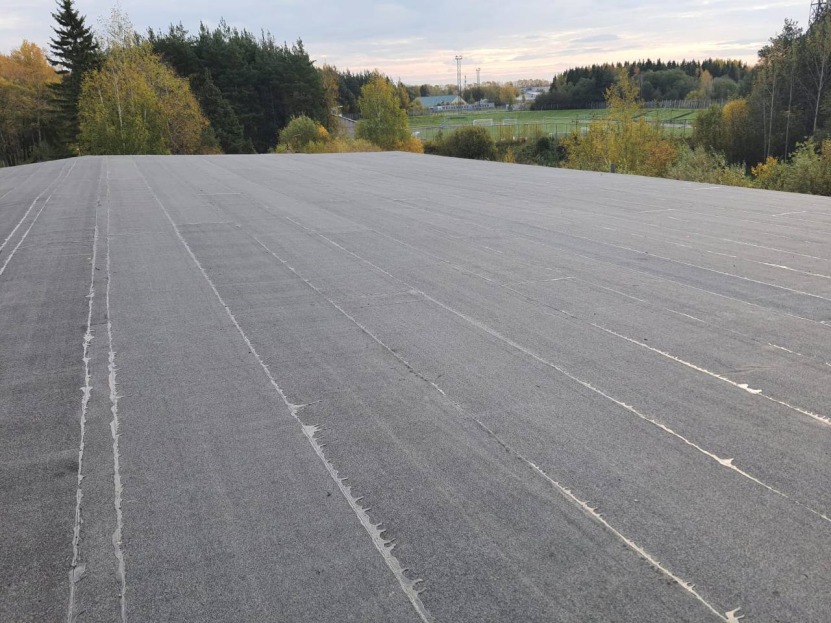 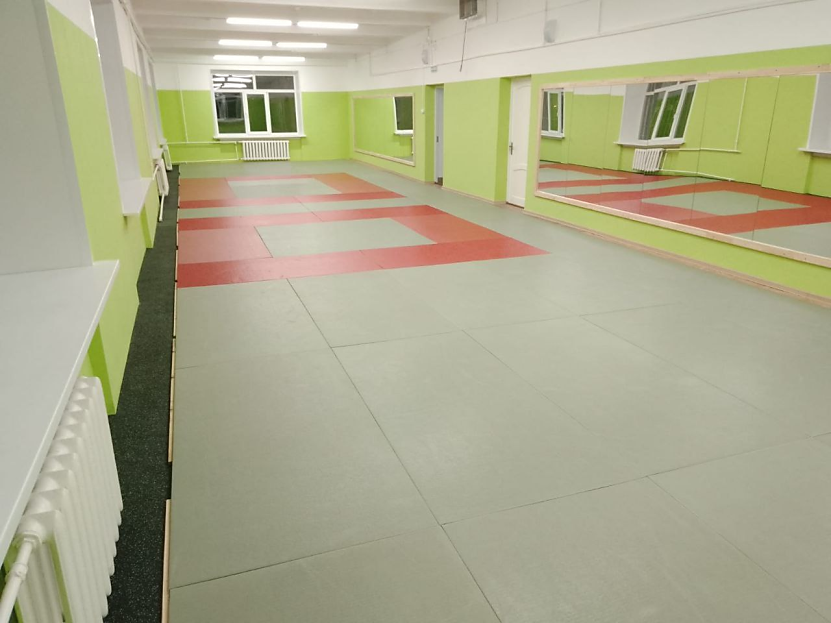 6
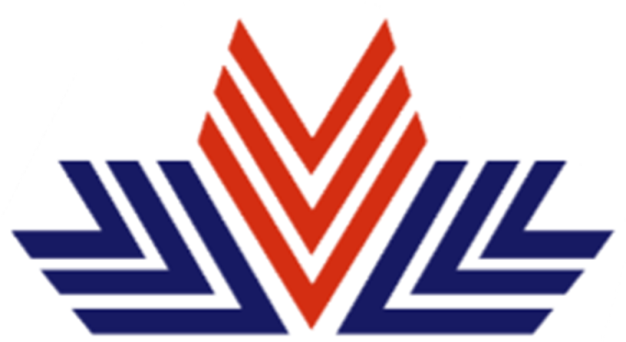 Реализация мероприятий Национальных проектови государственных программ федерального уровня
7
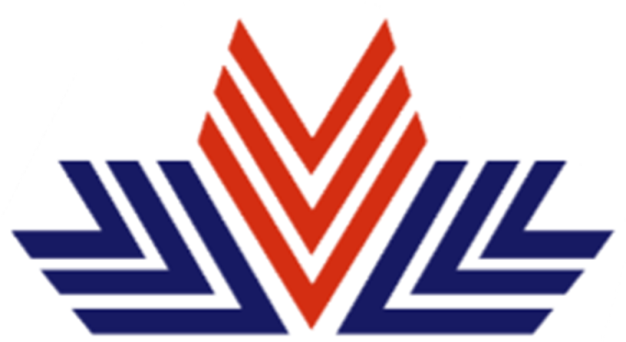 Государственная поддержка муниципальных спортивных школ
8
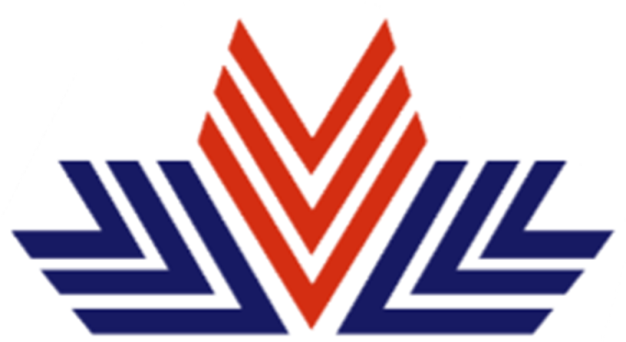 Поддержка физкультурно-спортивных организаций, осуществляющих развитие вида спорта «лыжные гонки»
9
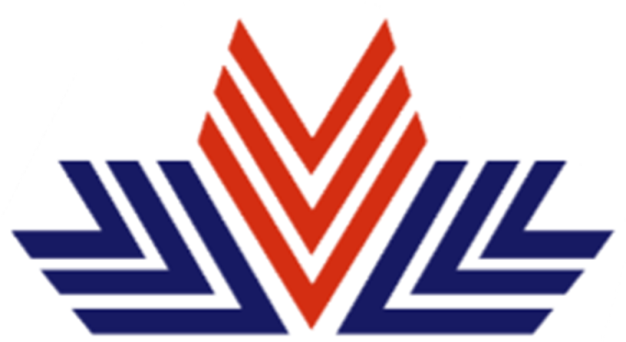 ПРЕДЛОЖЕНИЯ
10